The influence of office location on commuting behaviour
Peter Wyatt
Background and context
Transport activity accounts for ¼ of all UK CO2 emission
To fully appreciate the environmental impact of an office building, transport-related CO2 emissions resulting from its location should be considered in addition to the emissions that result from the operation of the building
Decentralisation of residential and economic activity
Cheap land
Easier development
Firms externalise transport costs
Workers trade off rapidly rising housing costs against slowly rising transport costs by decentralising
Commuting trends
On average commuters travel approx. 2,000 miles a year in the UK
70% of trips (73% distance) by car
Total UK CO2 emission is falling but transport emission is rising
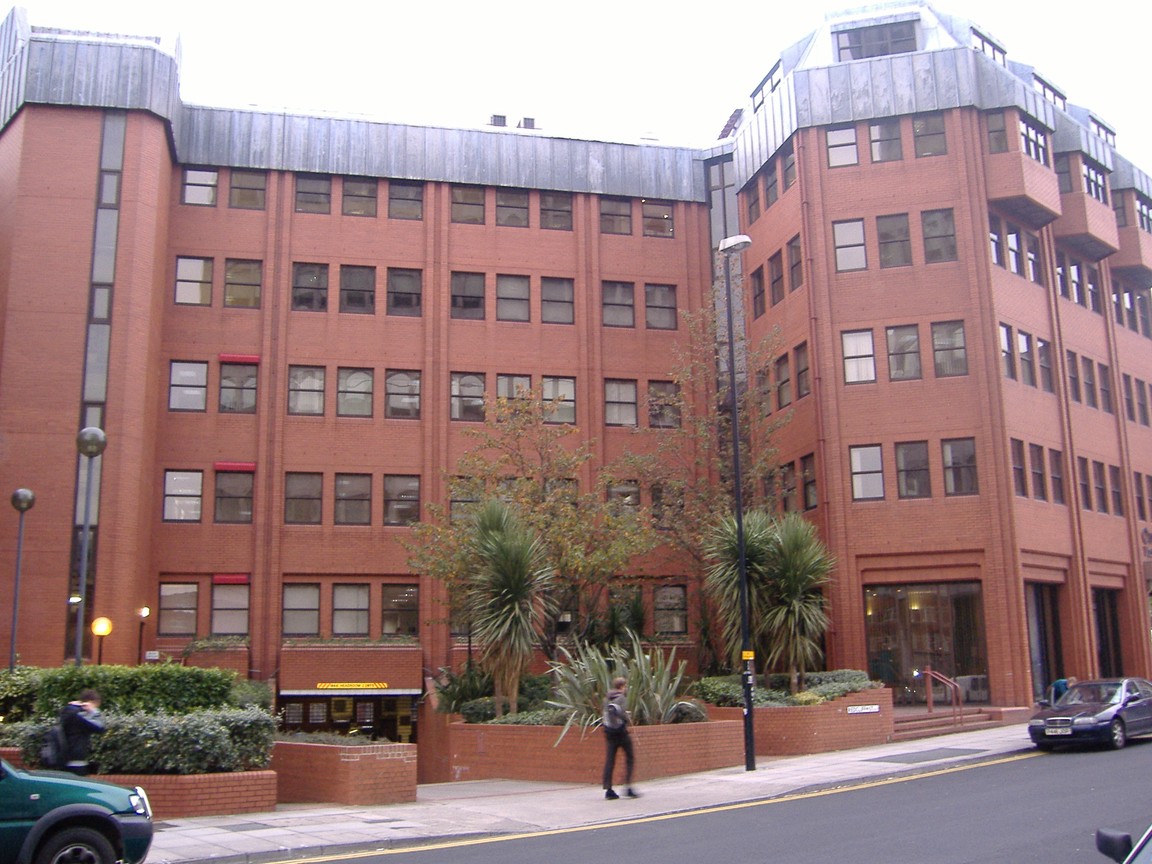 1 Victoria St, Bristol
– 46,000 square feet
– 1983
- Air conditioned Standard
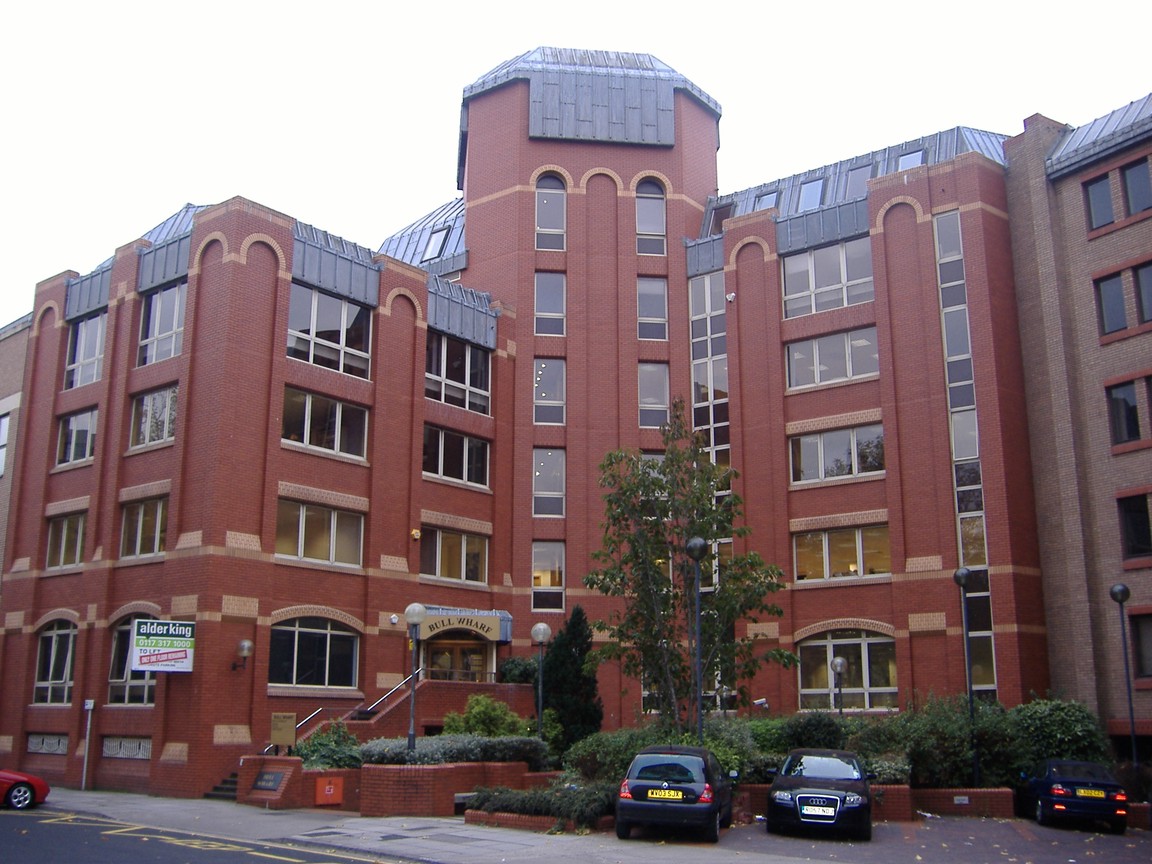 Bull Wharf, Redcliff St , Bristol
38,000 square feet 
 1985
 Air conditioned Standard
From in town to out of town:Bristol
[Speaker Notes: Increasing out of town development at low densities – increasing need for car-based transport]
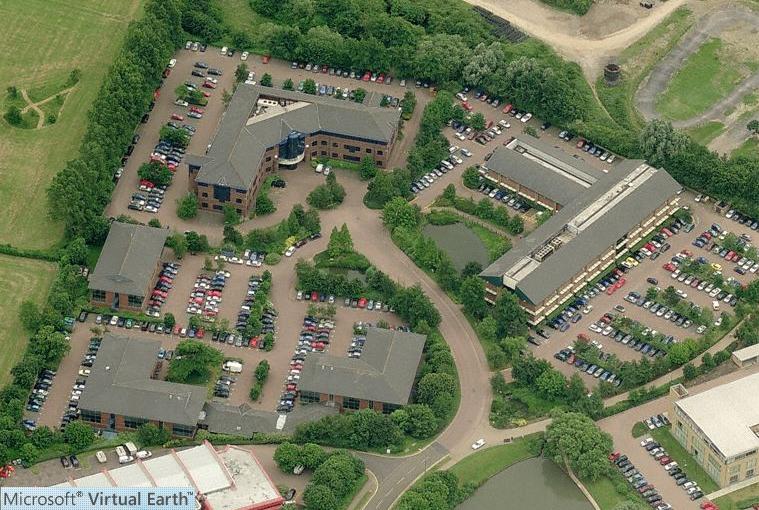 700 Aztec West
Almondsbury Business Centre
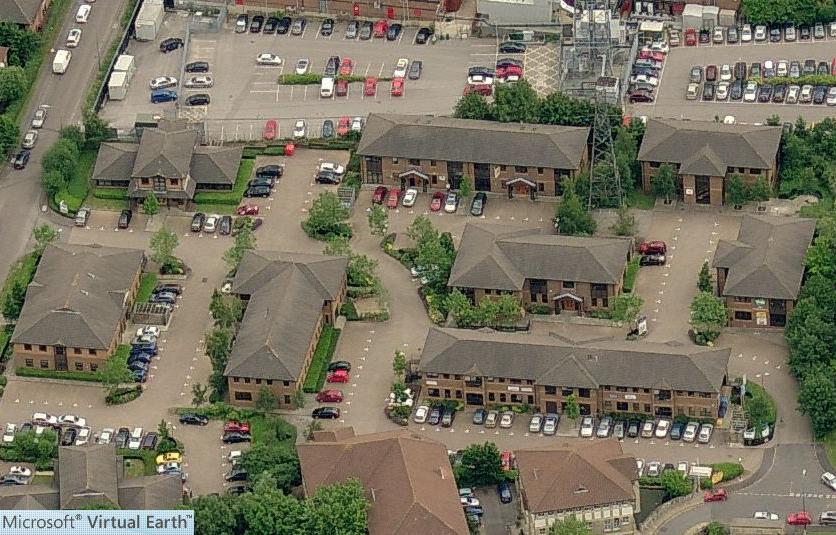 Theory - rent
If we assume homogeneity of attitude towards access to customers and agglomeration economies, land rent is a function of access by workforce 
Access by workforce is a function of distance, availability and cost of travel modes and frequency of attendance (assume equal)
So looking to minimise distance and cost (car is preferred and cheapest mode)
Theory
Commuting is a function of 3 criteria:
Physical:
location of office relative to location of workforce
availability and cost of transport modes
Business:
frequency of visits
Commuting emits CO2 and, other things equal, emissions will be higher from office locations that
require longer commutes
encourage car-based commuting
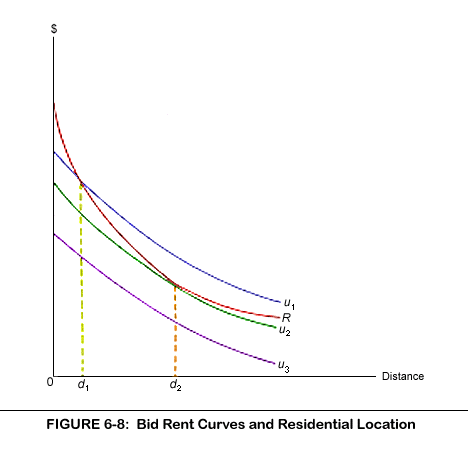 Literature
Aims
To determine whether workers based on business parks display different commuting behaviour to those based in town and city centres
To estimate CO2 emissions associated with commuting to business park and town centre office locations
Method
To estimate annual CO2 emissions per person for each transport mode, three inputs are required:
the proportion of workers that travel by each mode
the distance that they travel
CO2 emissions per kilometre
Census records people’s residence, usual workplace and mode of transport between them
Distance and mode of travel were calculated for a sample of city centre and out-of-town office locations
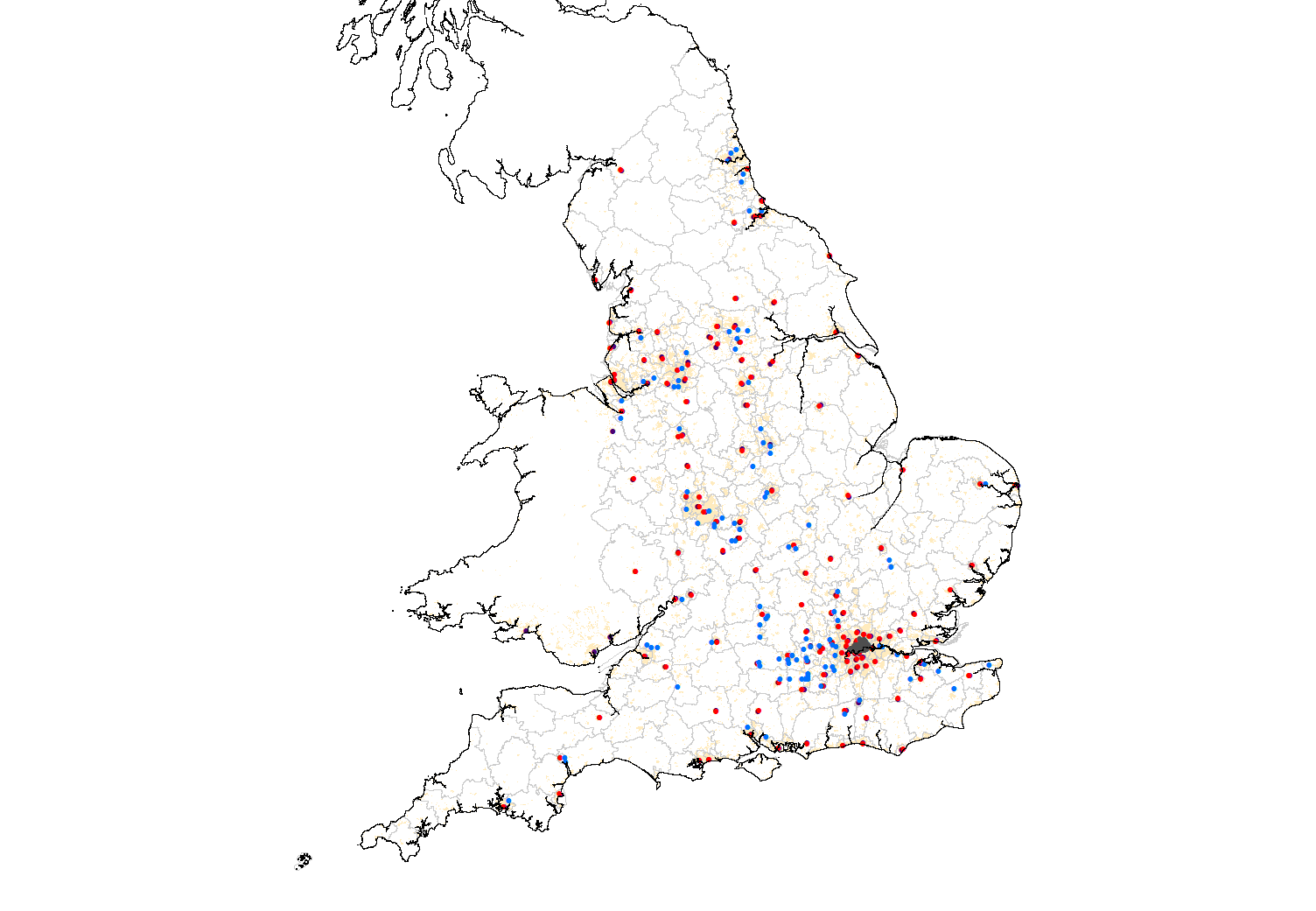 3 types of work-place
  140 town centres
  105 business parks
  95 London wards
[Speaker Notes: 354 LAs used as destinations
141 ATCAs used to define town centres: non-retail cores and > 40ha and work-place wards were selected if they contained a town centre polygon centroid
London treated separately: selected workplace wards if they were contained inside London town centre polygon (95 wards)
105 business park locations selected from businessparks.net and work-place wards selected if they contained a business park location point (mapped via postcode)]
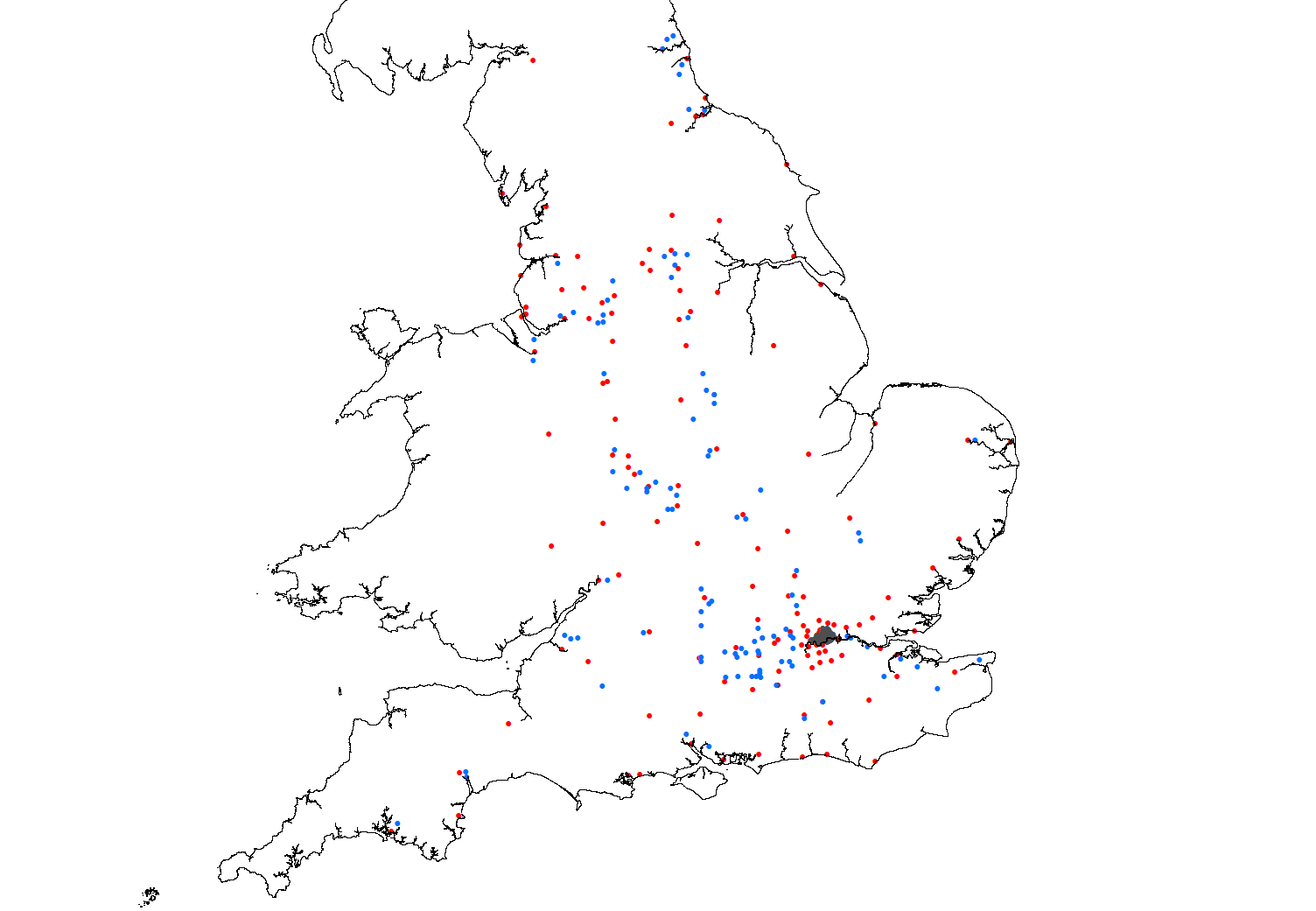 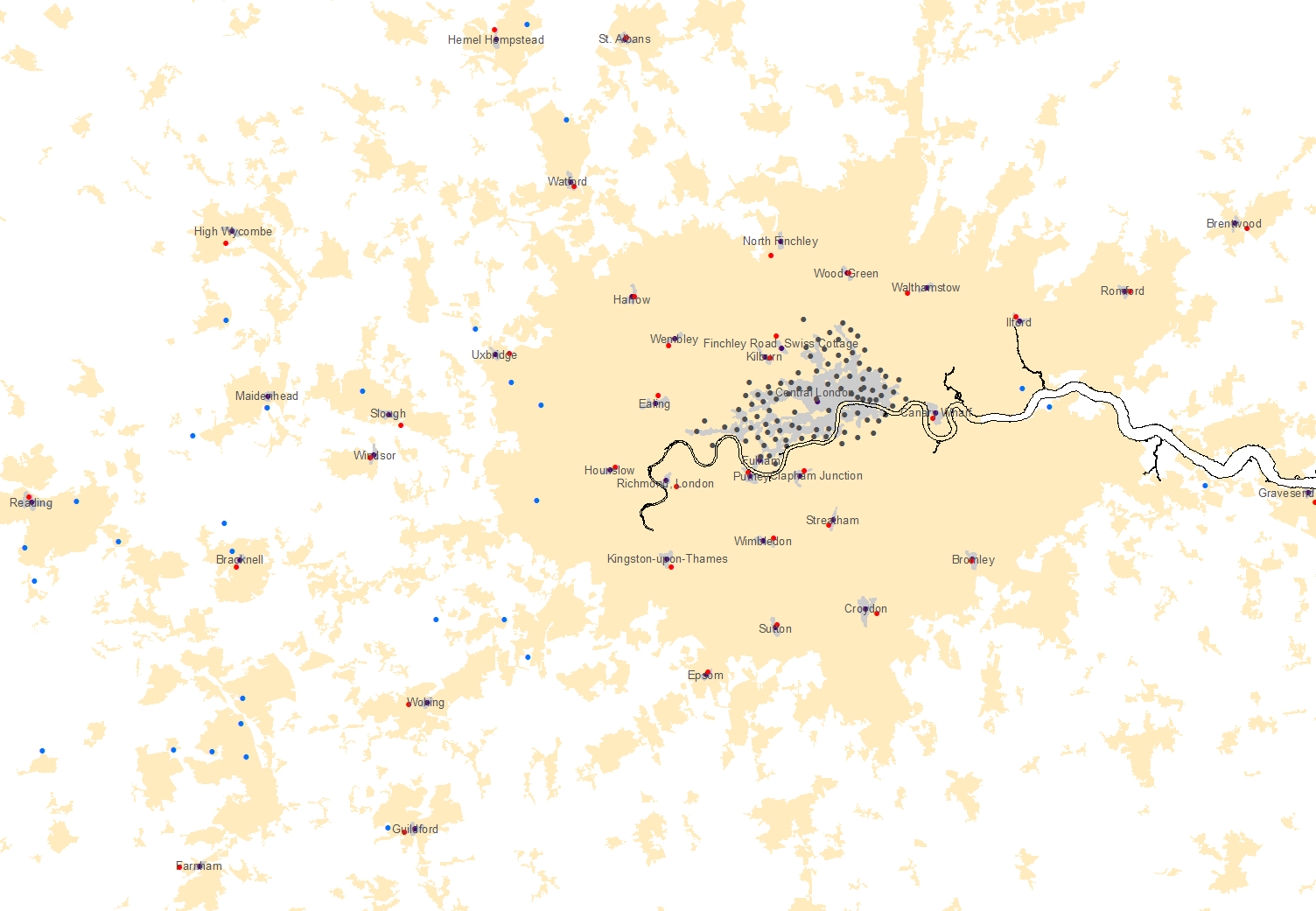 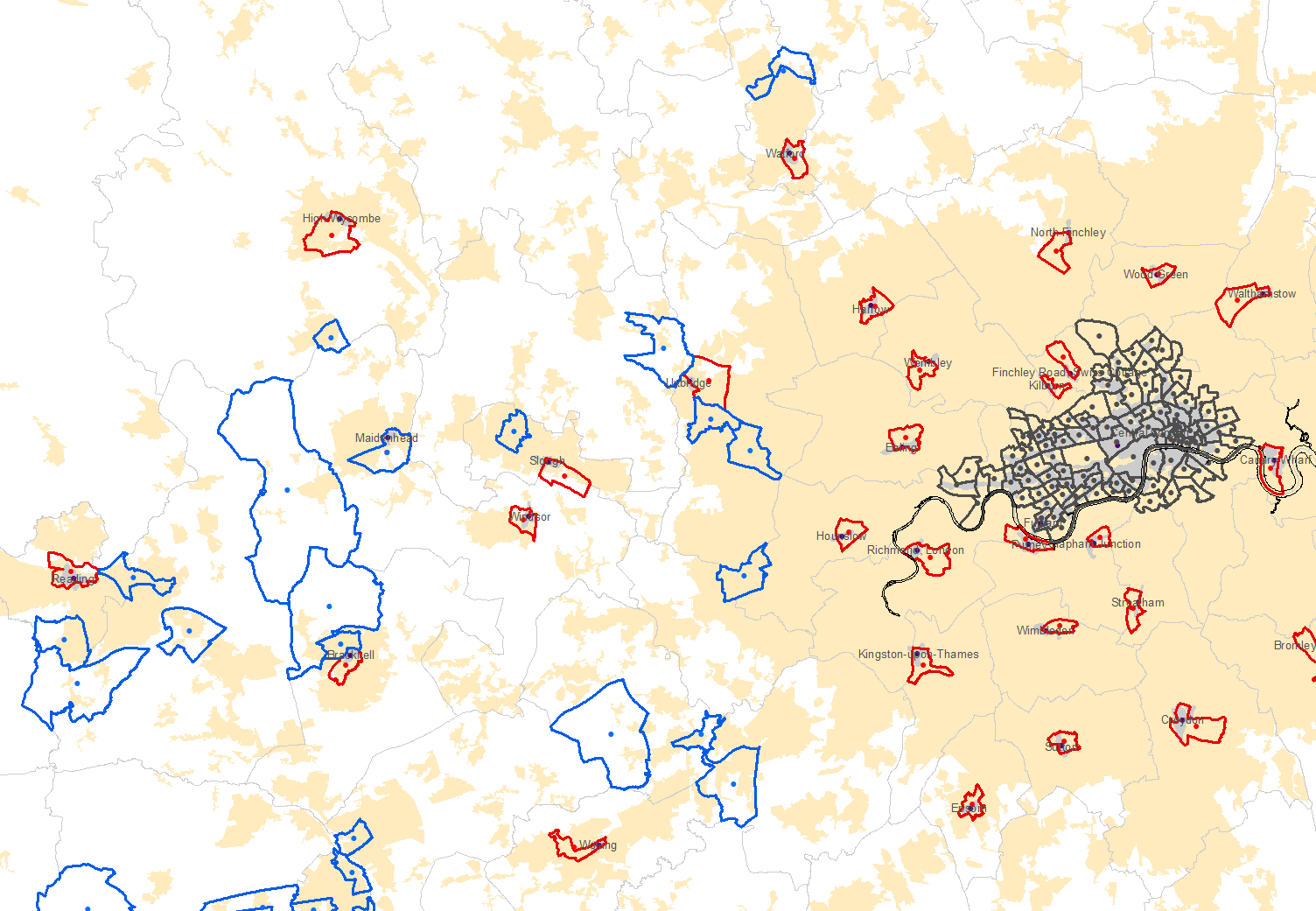 Work-place calculations
For each mode:
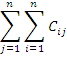 (a) Commuters
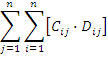 (b) Distance
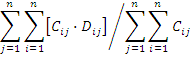 (c) Commuter weighted distance
Local authority area (origin)
Actual destination
a
b
Ward area (destination)
Short distance bias
Commuters
Distance travelled (km)
[Speaker Notes: No. Commuters x dist travelled]
Distance travelled / commuter (km)
[Speaker Notes: Round trip dist travelled per commuter]
Annual emissions / commuter
*assuming workers commute for 46 weeks per annum and five days per week
[Speaker Notes: Weighted ave is the emissions weighted by the proportion of commuters using each mode.]
Results
Reveal the extent of the difference between transport-related CO2 emitted by commuters to edge and out-of-town and city centre locations
Re-evaluation of the sustainability of out-of-town locations in view of their dominant contribution to CO2 emissions caused by their generation of individual car movements
Increasing objections  to out-of-town development and unrestrained vehicle use may influence demand for business park office space - locations that generate increased road traffic may fall out of favour
Further work
Output area level origins
Compare results with ‘travel-to-work areas’ (TTWAs)
Use network distances rather than straight lines
Try and control for occupation type
Investigate price impact?